আসসালামু আলাইকুম
স্বাগতম সবাইকে
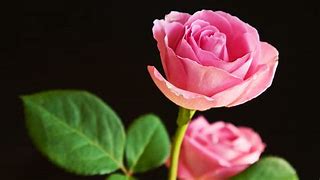 Your text here
শিক্ষক পরিচিতি
মোঃ জাহিদুল ইসলাম, দক্ষিন গাজীপুর দাখিল মাদ্রাসা, ভাণ্ডারিয়া, পিরোজপুর ।
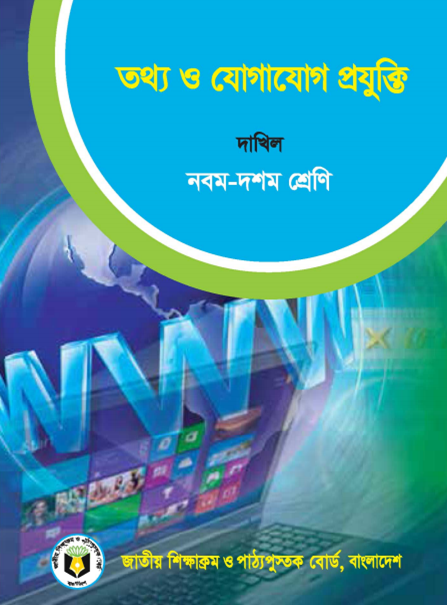 there
অধ্যায়ঃ প্রথম
ছবিতে কি দেখা যাচ্ছে ? ভেবে উত্তর দিই ।
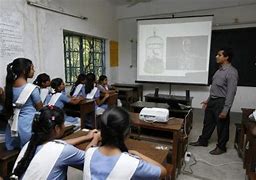 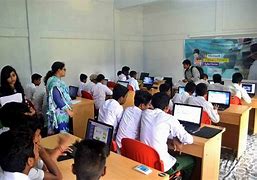 কম্পিউটারের মাধ্যমে পড়ানো হচ্ছে।
আজকের পাঠের বিষয়
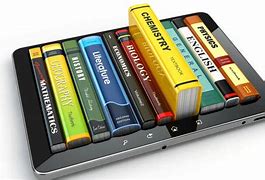 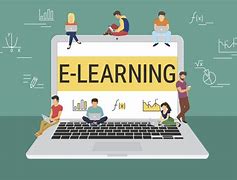 ই-লার্নিং ও বাংলাদেশ
এই পাঠ শেষে শিক্ষার্থীরা ……
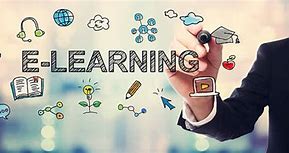 ই-লার্নিং সম্পর্কে বলতে ও শিখতে পারবে।
শিক্ষার মান বৃদ্ধিতে ই-লার্নিং এর ব্যবহার ব্যাখ্যা করতে পারবে।
ই-লার্নিং এর গুরুত্ব এবং সুবিধা  সম্পর্কে  বিশ্লেষণ  করতে  পারবে।
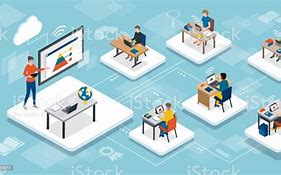 ই-লার্নিং কি?
বর্তমান সময়ে আমাদের একটি আবশ্যকীয় মাধ্যম হচ্ছে তথ্য ও প্রযুক্তি। এই তথ্য ও প্রযুক্তি ছাড়া আমরা কোনো কিছু ভাবতে পারিনা,আর এই তথ্য ও প্রযুক্তির আশীর্বাদই হলো ই-লার্নিং । ই-লার্নিং শব্দটি  ইলেকট্রনিক লার্নিং এর অর্থ হলো বৈদ্যুতিক  শিক্ষা । এ শিক্ষাটি মূলত অনলাইন ভিত্তিক শিক্ষামূলক প্লাটফর্ম । যেখানে  ইলেকট্রনিক ডিভাইস ও ইন্টারনেট সংযোগের মাধ্যমে ইলেক্ট্রনিক লার্নিং ক্লাসে অংশগ্রহণ করা যায়। বর্তমানে স্মার্টফোন, ট্যাবলেট,ল্যাপটপ সচারচর হওয়ায় ই-লার্নিং এর জনপ্রিয়তা অনেক বেড়েছে। এখন বাসায় বসে বিভিন্ন ধরনের ক্লাস ও প্রশিক্ষনে অংশগ্রহণ
করা যায়। একবিংশ শতাব্দীতে আধুনিক শিক্ষার একমাত্র মাধ্যম হচ্ছে ই-লার্নিং পদ্ধতি।
ই-লার্নিং এর সুবিধাসমূহঃ
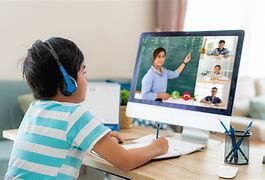 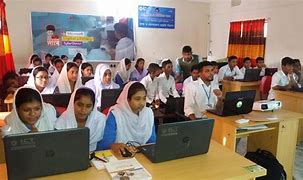 পৃথিবীর যে কোনো প্রান্ত থেকে কোনো ভালো শিক্ষকের পাঠদান একই সময়ে সকল শিক্ষার্থী পাঠ অনুশীলনে অংশগ্রহণ করতে পারবে।
ই-লার্নিং এর মাধ্যমে নতুন শিক্ষা প্রতিষ্ঠান স্থাপন না করে অনেক ছাত্র-ছাত্রীকে একসাথে পাঠদান সম্ভব হয়।
ই-লার্নিং এর মাধ্যমে অনলাইন পরীক্ষা নেওয়া ও দেওয়া সম্ভব হয়।
সর্বোপরি ই-লার্নিং এর মাধ্যমে পৃথিবীর যে কোনো প্রান্ত থেকে শিক্ষা ও প্রশিক্ষন গ্রহন করা সম্ভব ।
একক কাজঃ
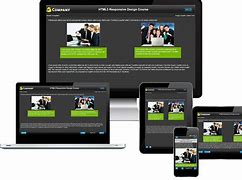 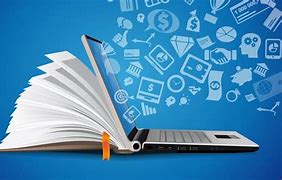 ই-লার্নিং এর ৩টি ডিভাইস  ও  ২টি মাধ্যমের নাম লিখ ?
জোড়ায় কাজঃ
ই-লার্নিং এর মাধ্যমে আমরা কিভাবে উপকৃত হই তার বর্ণনা দাও ?
মূল্যায়ন
ই-লার্নিং এর মাধ্যমে কিভাবে কাঙ্খিত শিক্ষা অর্জন করা সম্ভব ?
বাড়ির কাজঃ
তোমার মতে ই-লার্নিং এর সীমাবদ্ধতা ব্যাখ্যা কর ?
ধন্যবাদ
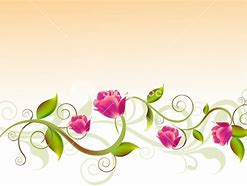 আল্লাহ হাফেজ